Bell Ringer 4/17
.
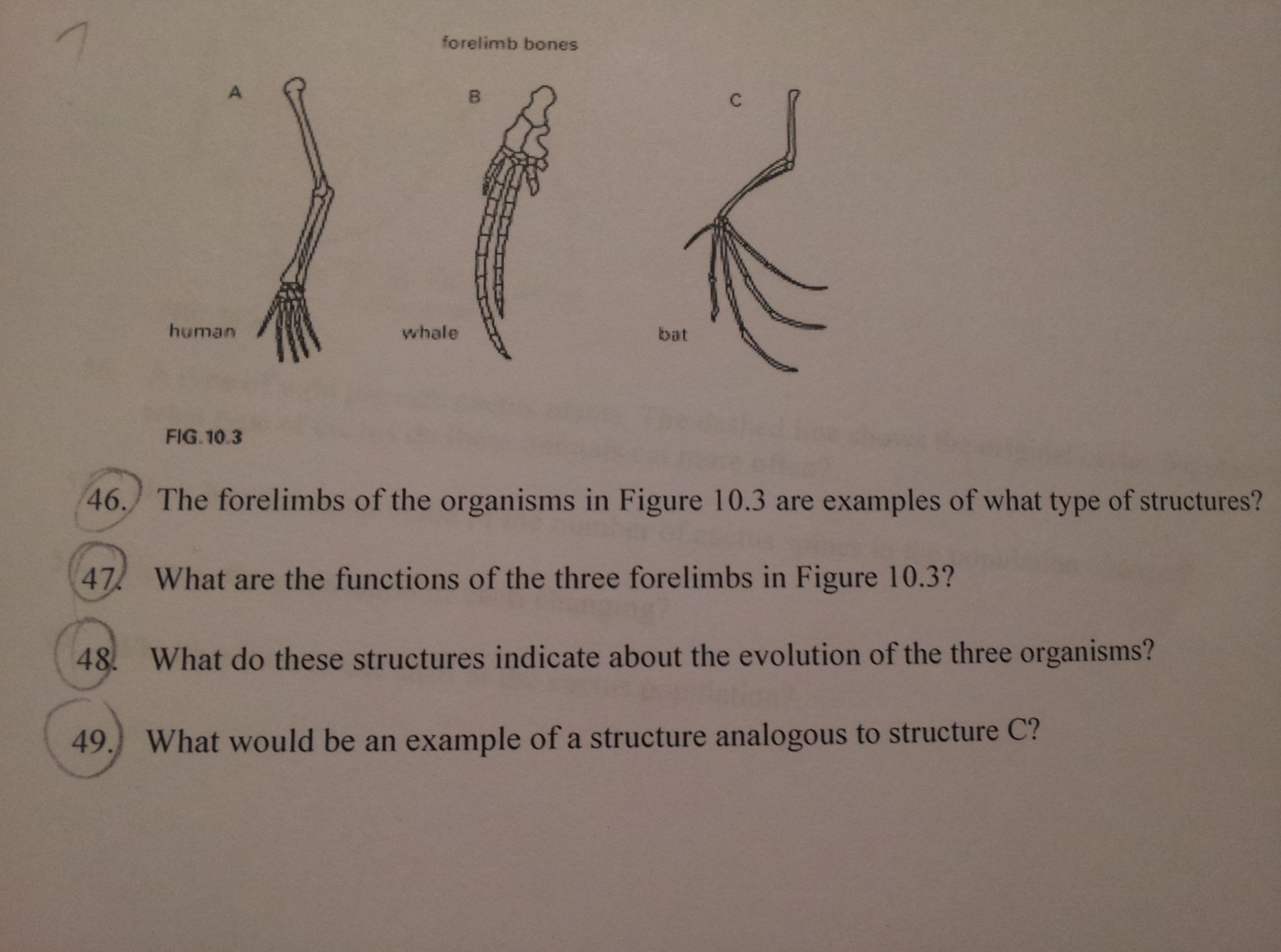 Answer questions 46, 47, and 48 only. Write date, # and answers
Homologous Structures
Structures that:					
develop from a common ancestor
Are similar in shape
Differ in function

Example: human arm, bird wing, whale flipper
Homologous Structures
Common ancestor, same shape, different function
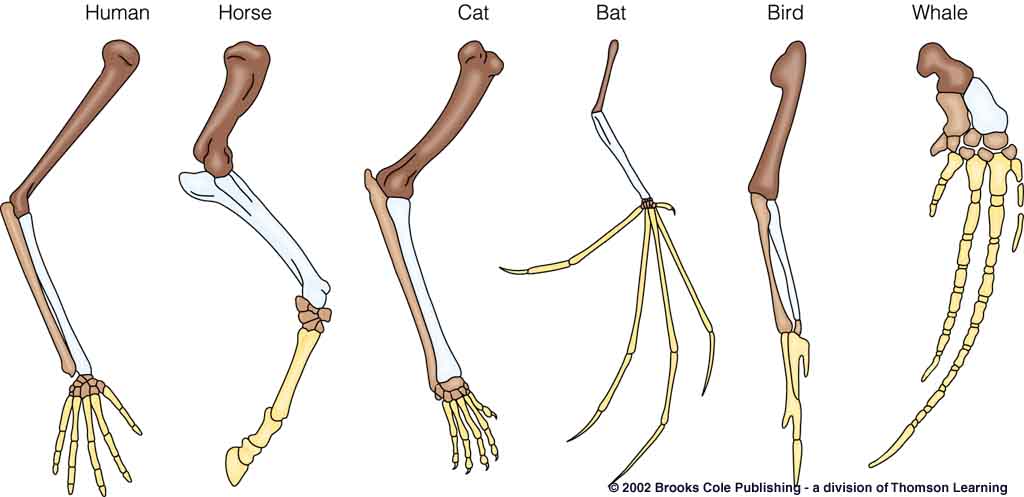 Analogous Structures
Different ancestor
Different shape
Same function


Ex:
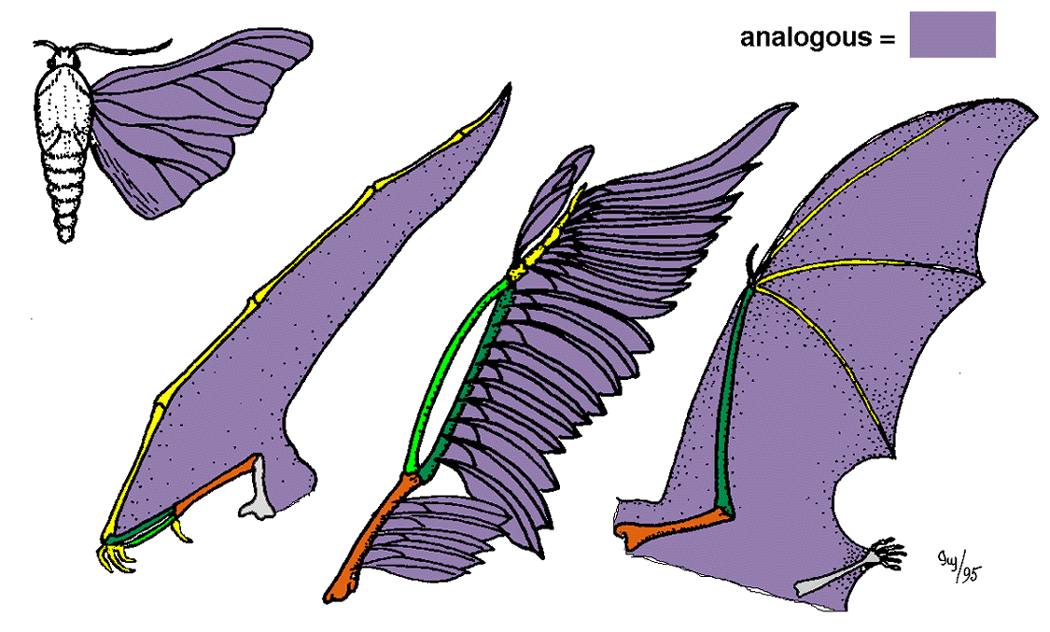 Vestigial Structures
No longer in use or have greatly decreased in importance
Typically smaller than original structure
Suggest common ancestor
Vestigial Structures
Your grill
Vestigial Structures
Whale pelvis and snake pelvis
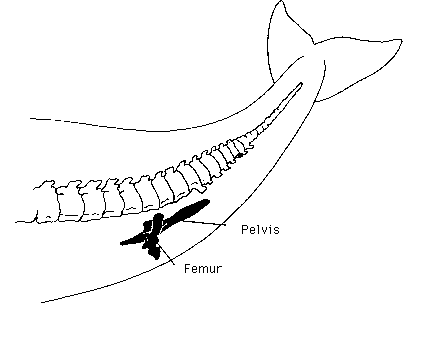 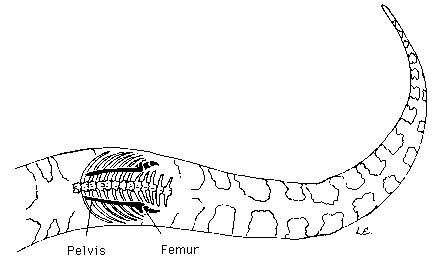 Embryology
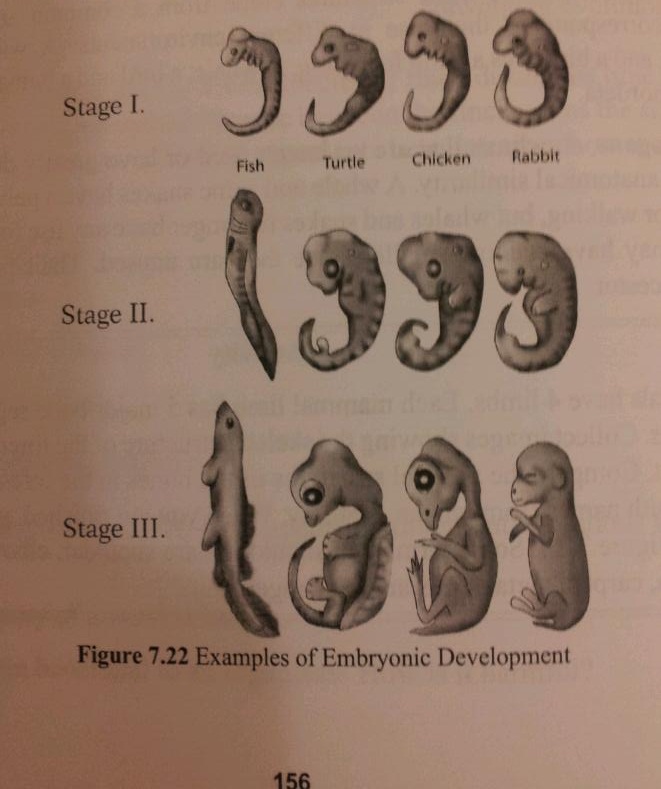 Beginning tissues
 are like the frame
 of a house
All vertebrates
 develop an
internal skeleton
 and gill pouches
Embryology is an EVIDENCE of evolution.
YOUR RESPONSIBILITY FOR TODAY:

OBJECTIVE: You will COMPARE embryos in order to determine which embryos are most likely descended from a common ancestor.